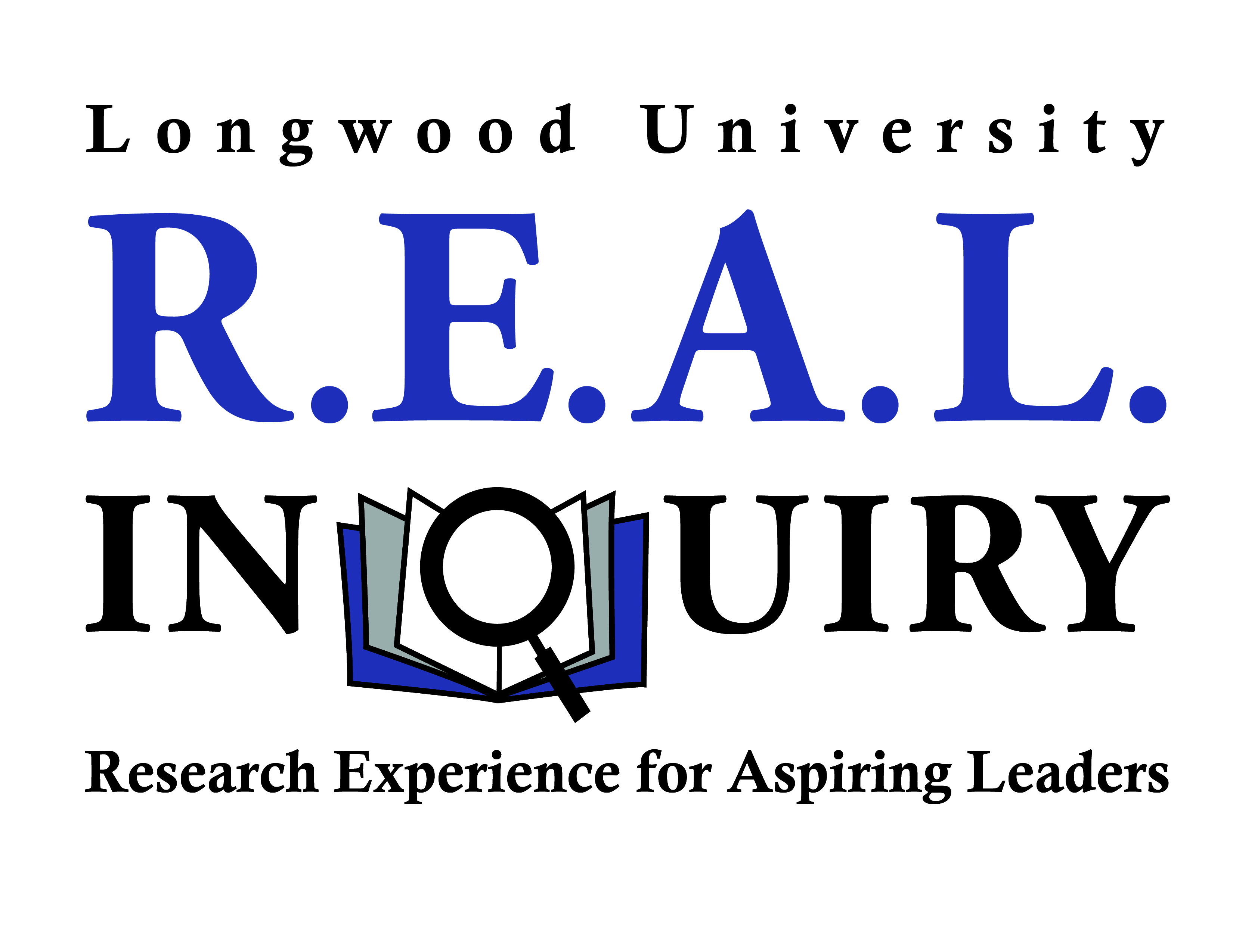 R.E.A.L. Inquiry
The undergraduate research initiative Longwood University has developed as its Quality Enhancement Plan
Uses the development of research skills and the practice of research as a vehicle for improving students' critical thinking, information literacy, and communication skills.
It embodies the university's mission and advances institutional priorities reflected in the Academic Strategic Plan
Provide a distinctive student experience through a focus on academic excellence and the development of 21st century citizen leaders
Gain national recognition for the expertise of our faculty and staff in scholarship, pedagogy, and student research
Support and promote academic programs that engage a wide range                                     of diverse communities
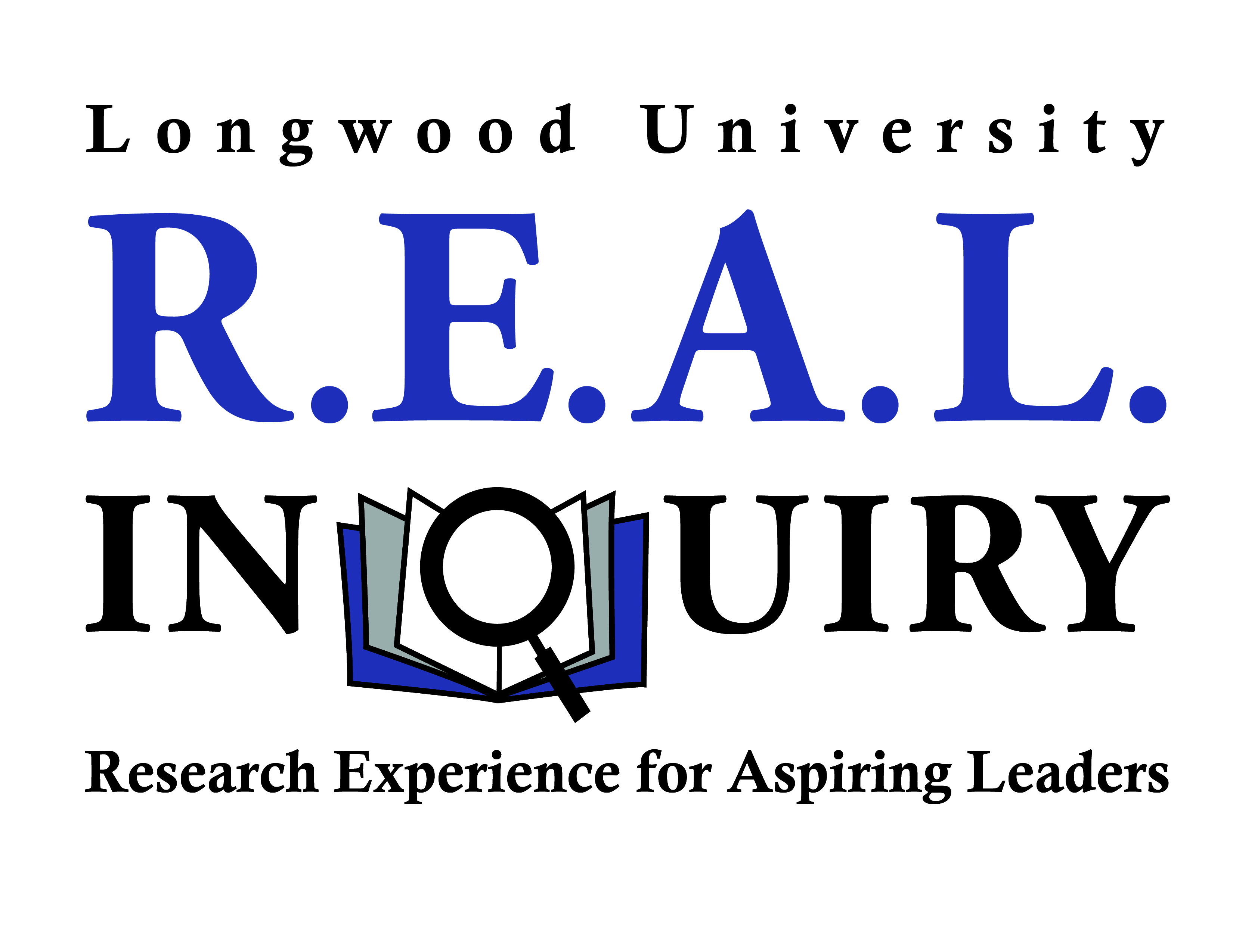 R.E.A.L. Inquiry
Responds to the institutional assessment represented by the NSSE and core competency testing
Underscored the importance of introducing students to the possibility, practice, and importance of research
Relates directly to the CT and communication competencies that institutional assessment has shown to be less than optimal among Longwood undergraduate students
Corresponds to the competencies employers prize and our society needs.
When survey respondents answered a question about the “degree to                              which various new approaches to learning have potential to help                                students succeed,” the development of research skills received                                                                         the highest rating, one of 83% (AAC&U, p. 10)
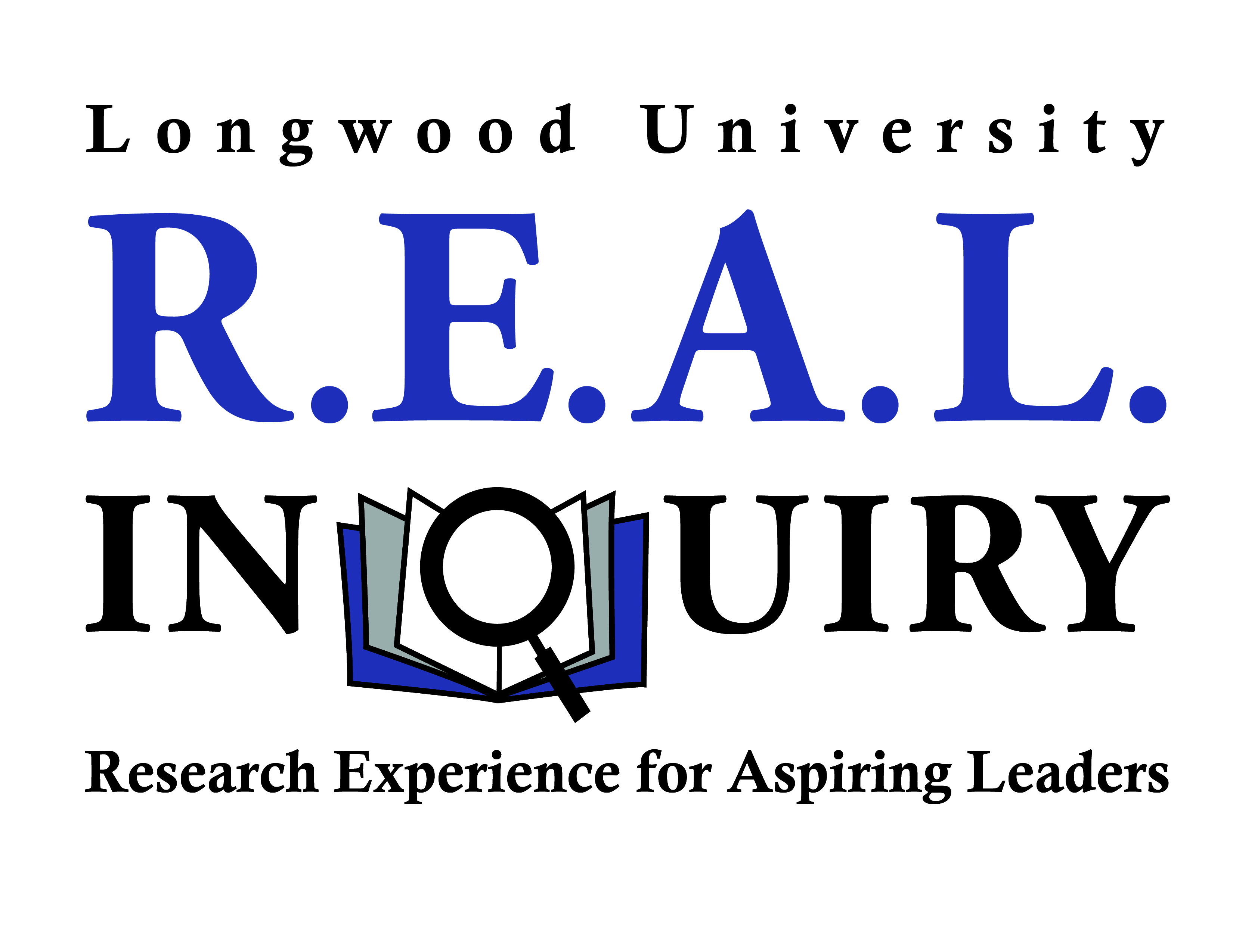 Process used to develop R.E.A.L. Inquiry
2011-12: Selected the topic of student research / academic inquiry with an explicit focus on core competencies
Outreach and presentations; surveys
2012-13: Developed a plan that would:
make a significant difference in students’ learning at multiple points in their time at Longwood 
involve relevant constituencies in the development & implementation of the plan
align with established best practices for developing an undergrad research program
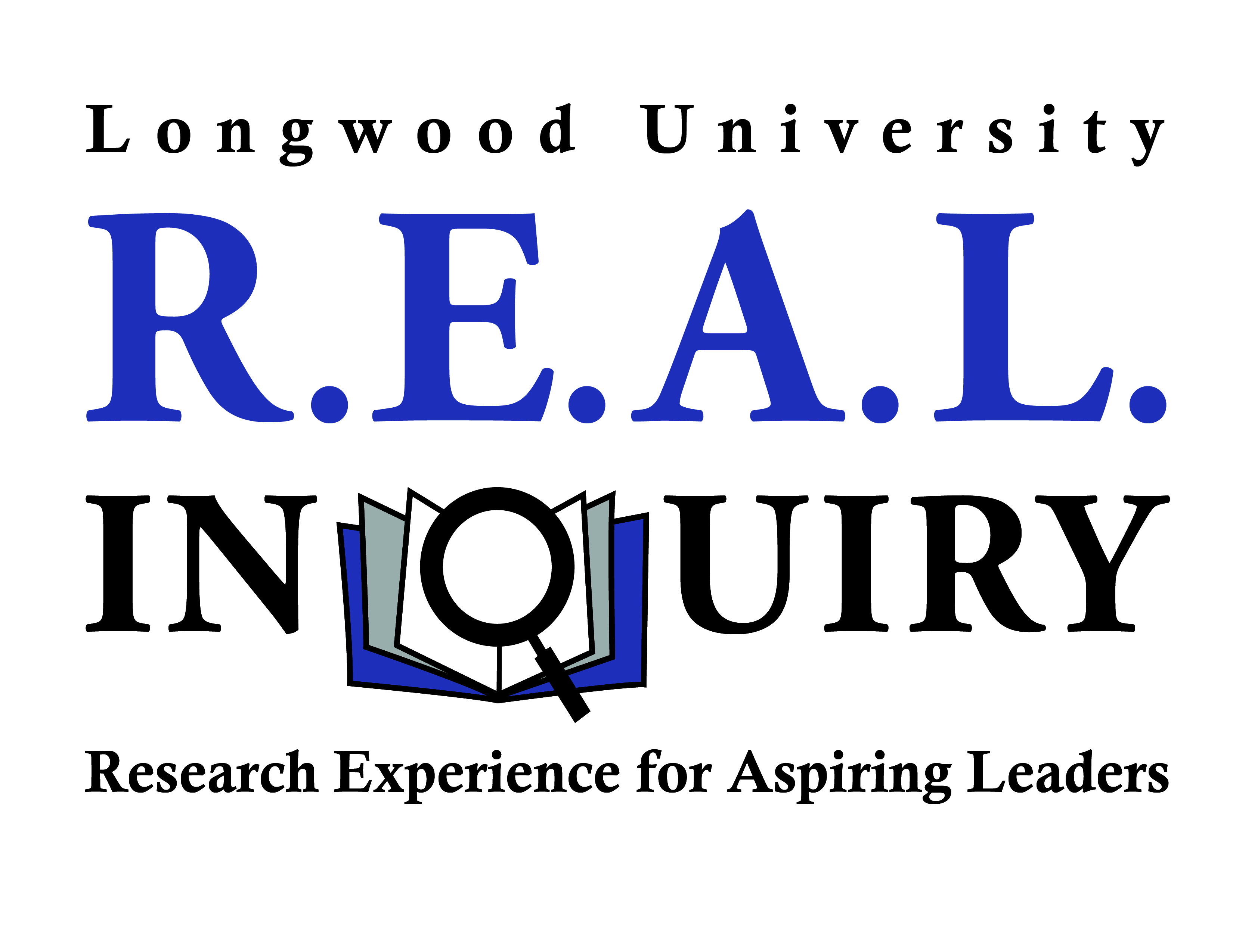 Process used to develop R.E.A.L. Inquiry
2013-14: 
writing of proposal
Naming contest / design element
http://www.longwood.edu/realinquiry 
marketing efforts 
social media, print, t-shirts, promotional products
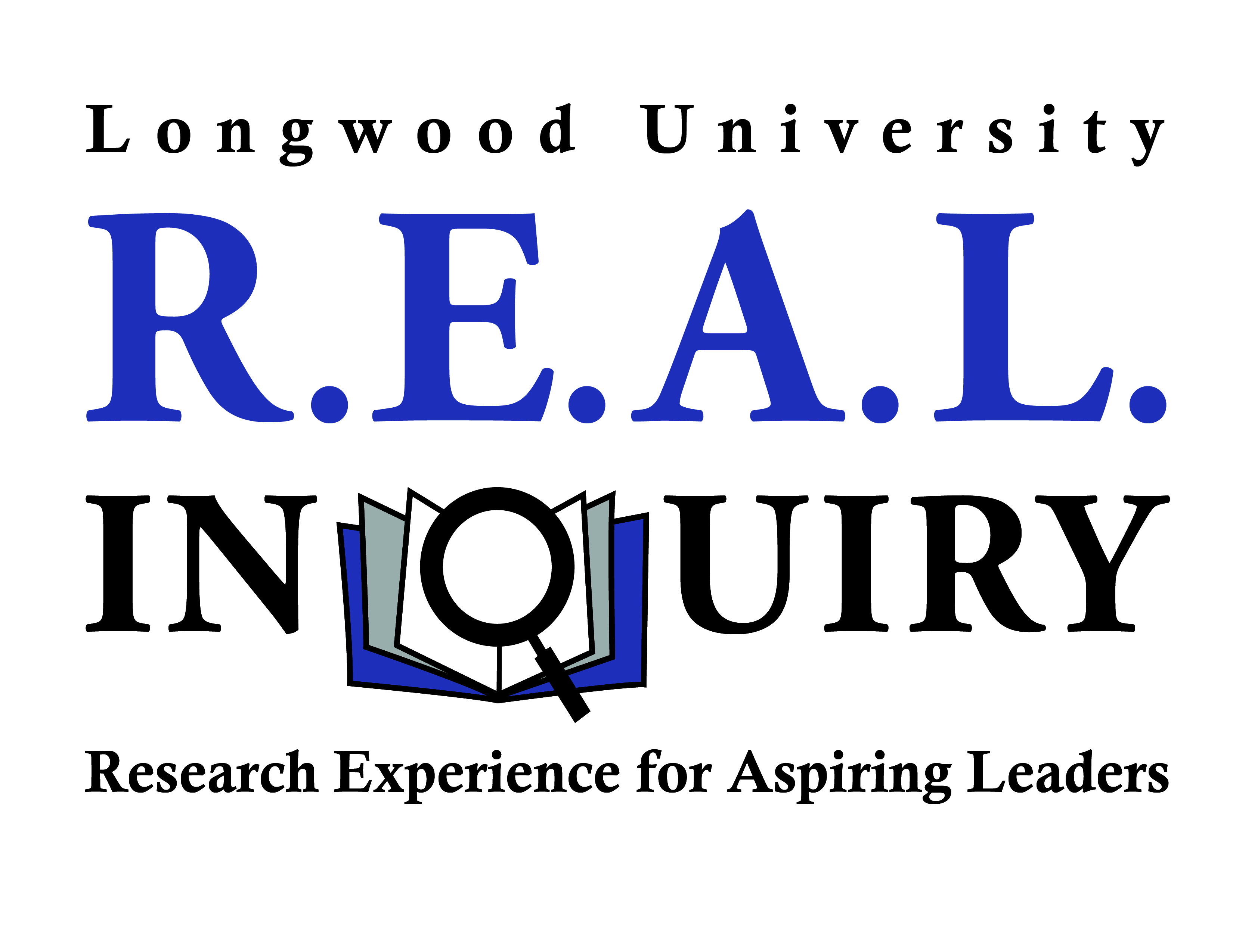 Desired Student Learning Outcomes
Students will exercise critical thinking in setting problems and conducting an inquiry
Students will demonstrate information literacy in finding, evaluating, and using sources and considering evidence
Students will communicate effectively                                                                                 in expressing results
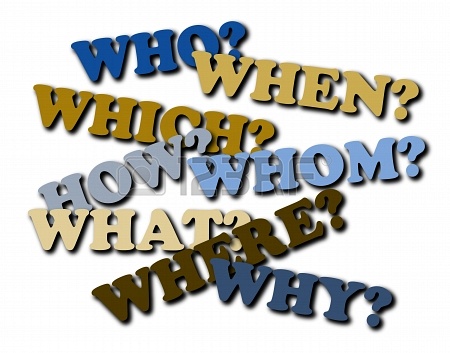 GOAL 1: TO IMPROVE STUDENTS’ LEARNING BY PROMOTING THEIR DISCOVERY OF NEW KNOWLEDGE THROUGH RESEARCH
1 Identify or develop courses to be enhanced for research skills development and prepare faculty through development grants and workshops to offer these courses
1.2 Make available faculty-guided summer undergraduate research program in all disciplines
Impact of Goal 1
GOAL 2: TO IMPROVE STUDENTS’ LEARNING BY FACILITATING STUDENT-FACULTY COLLABORATION IN RESEARCH    2.1 Establish Office of Student Research (OSR)    2.2 Establish competitive funding for recognizing excellence in faculty mentoring of undergraduate research    2.3 Use electronic portal to draw attention to possibilities for undergraduate research and completed student research, to            track students’ research skills development, and to assess core competencies addressed in the QEP
GOAL 3: TO IMPROVE STUDENTS’ LEARNING BY ADVANCING THEIR UNDERSTANDING OF THE IMPORTANCE OF DISSEMINATING THE RESULTS OF RESEARCH IN ACADEMIC AND CIVIC COMMUNITIES    3.1 Link undergraduate research and community engagement    3.2 Provide grants for undergraduate research and/or presentations at conferences    3.3 Organize annual student research showcase day for Longwood students    3.4 Highlight senior honors research program and other student research on the student research portal
Provost
Information Technology Unit, liaison
Composition Coordinator
Director of Office of Student Research (OSR)
Core Competency Team Leaders
Office of Assessment and Institutional Research
Graduate Assistants
Student Research Advisory Council
LU-PRISM, coordinator
Honor’s College, dean
Senior Honors Research Committee, chair
Center for Academic Faculty Enrichment (CAFÉ), director
Student representative
Library faculty/staff  representative
Writing Center / Center for Academic Success representative
General Education program representative
College of Graduate and Professional Studies representative
Community Representative
Collaboration with Existing Programs and Offices
Writing Center
Center for Academic Success
Greenwood Library
Office of Sponsored Programs and Research
Office of Assessment and Institutional Research
Office of Leadership and Service Learning
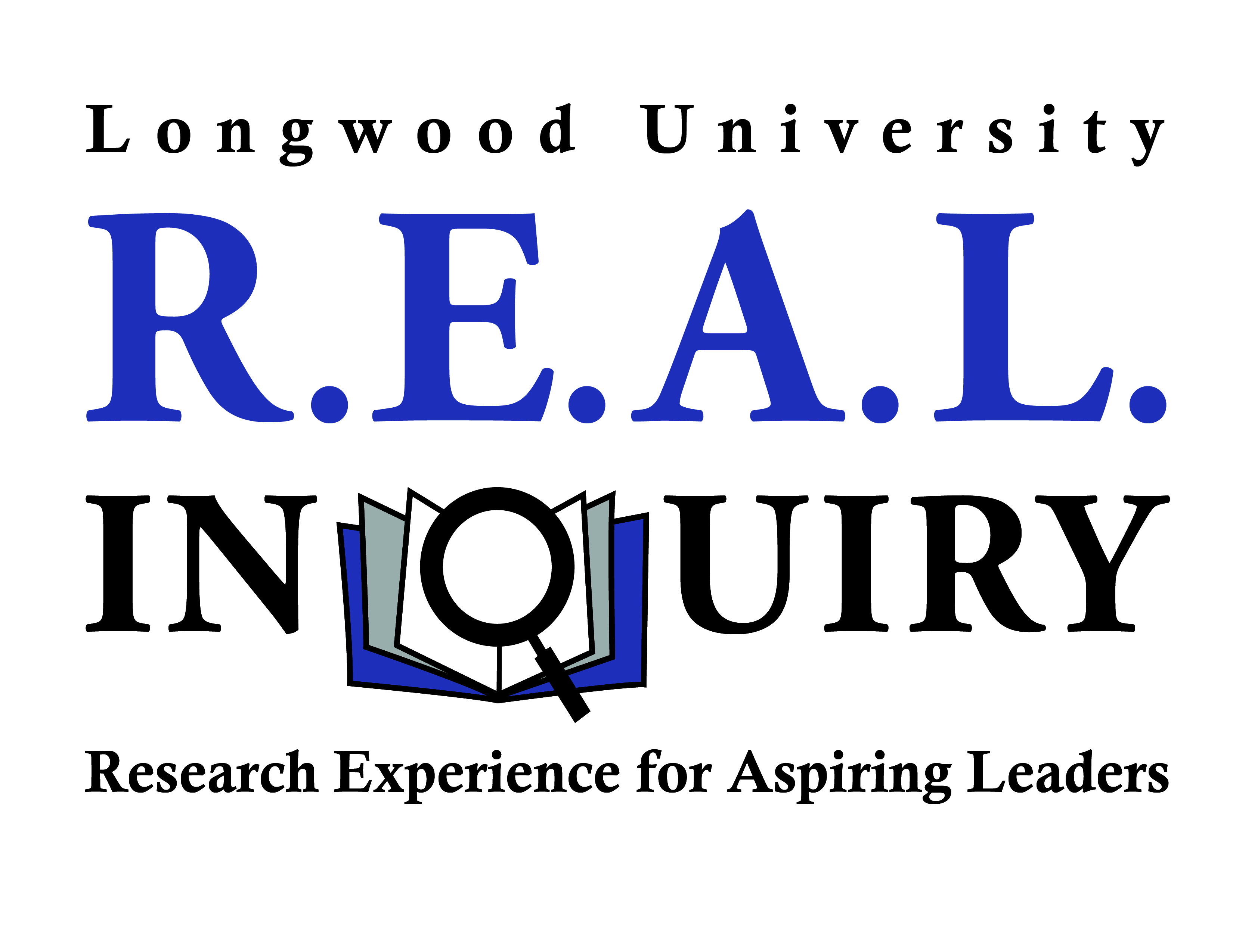 Continuing funding for QEP activities
Distribution of New Funds
Academic Activities:
Summer workshops and teaching institute
Roundtables
Course enhancement
LU-SRF
Reassigned time and stipends
Mentoring awards / research grants
LUSRSD
Admin Support:
OSR director
Graduate assistants
CUR Institutional membership
OSR budget
Administrative support 
39%
Summary
The development of citizen leaders has been Longwood’s mission  for over a decade. At the heart of citizen leadership is deliberate and systematic inquiry. 
R.E.A.L. Inquiry is the process of research; a process that engages, exercises, and improves students’ skills in critical thinking, information literacy, and communication.  
It will take advantage of the expertise of the outstanding faculty at Longwood while allowing students to develop a deeper understanding of their disciplines.
Social Media
http://youtu.be/Q5w6XnuB84w
http://blogs.longwood.edu/buzz/?p=473&shareadraft=baba473_52f511d7f00e9
http://youtu.be/uLwx2c4nCvU